Community Engagement and Accountability (CEA)
in Hygiene Promotion Standards
Ida Ngurah, Yayasan Plan International Indonesia
“Flash Flood Lembata Emergency Response in Indonesia: 
GEMILANG (Girls and boys affected by Seroja enjoyed multisector intervention of humanitarian assistance in Lembata, NTT province), with response period: 6 months (2021)”
The Response
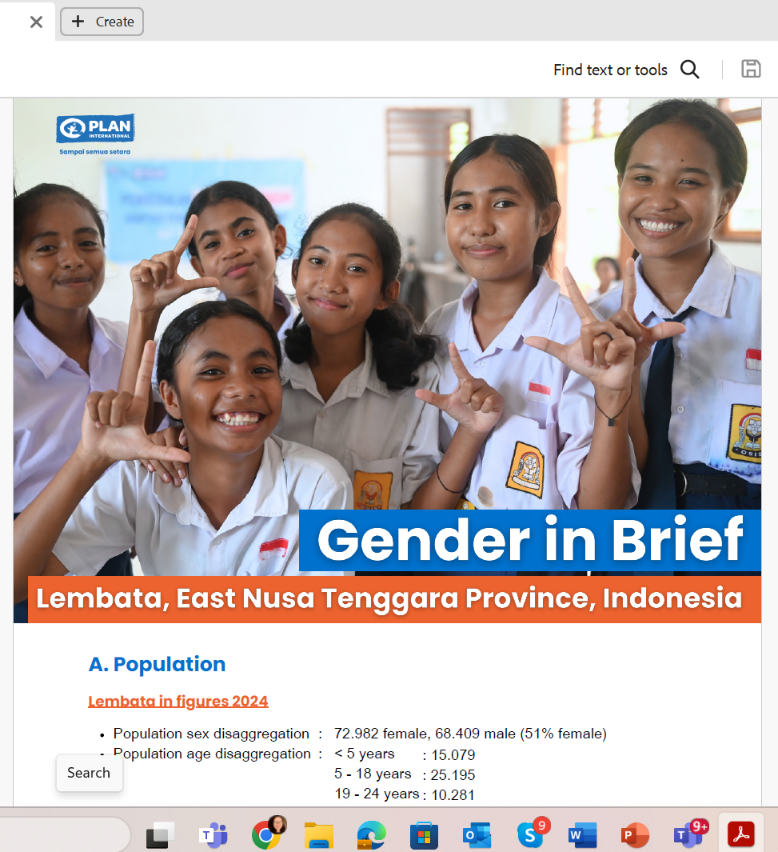 The Event
Heavy rain with strong wind occurred in Lembata for more than 12 hours in April 2021. Flash floods contain rocks from Ile Ape mountain flowing in the Ile Ape stream, which impacted 2 sub-districts: Ile Ape and Ile Ape Timur. 

As of 8 April 2021 at 05pm, BNPB and Indonesia Red Cross reported 43 people died, 25 people missing, 37 people were severely injured, and 49 light-medium injured, with 1065 people are being evacuated in 9 centers across Lewoleba town. Meanwhile, 224 houses are severely damaged, and 90 houses are light-medium damaged.
The  Intervention
WASH: Install hand washing stations, including distribution of hygiene kits and MHM kits to affected families and facilitate the promotion of hygiene practices and health protocol to prevent the transmission of COVID-19 will be integrated into this intervention
Review Matrix of CEA and Project Cycle Management in Hygiene Promotion Standards
Review Result of CEA and Project Cycle Management in Hygiene Promotion Standards
Key Learnings
The Sphere provides clear guidance to the humanitarian actors to develop an appropriate and relevant response (from design, planning, implementation, MEAL)

Respectful and dignified WASH response for the affected people can be obtained by listening to the different groups of people, engaging local leaders and groups, and responding to the feedback
Thank You
@planindonesia
Plan Indonesia Official Channel
www.plan-international.or.id